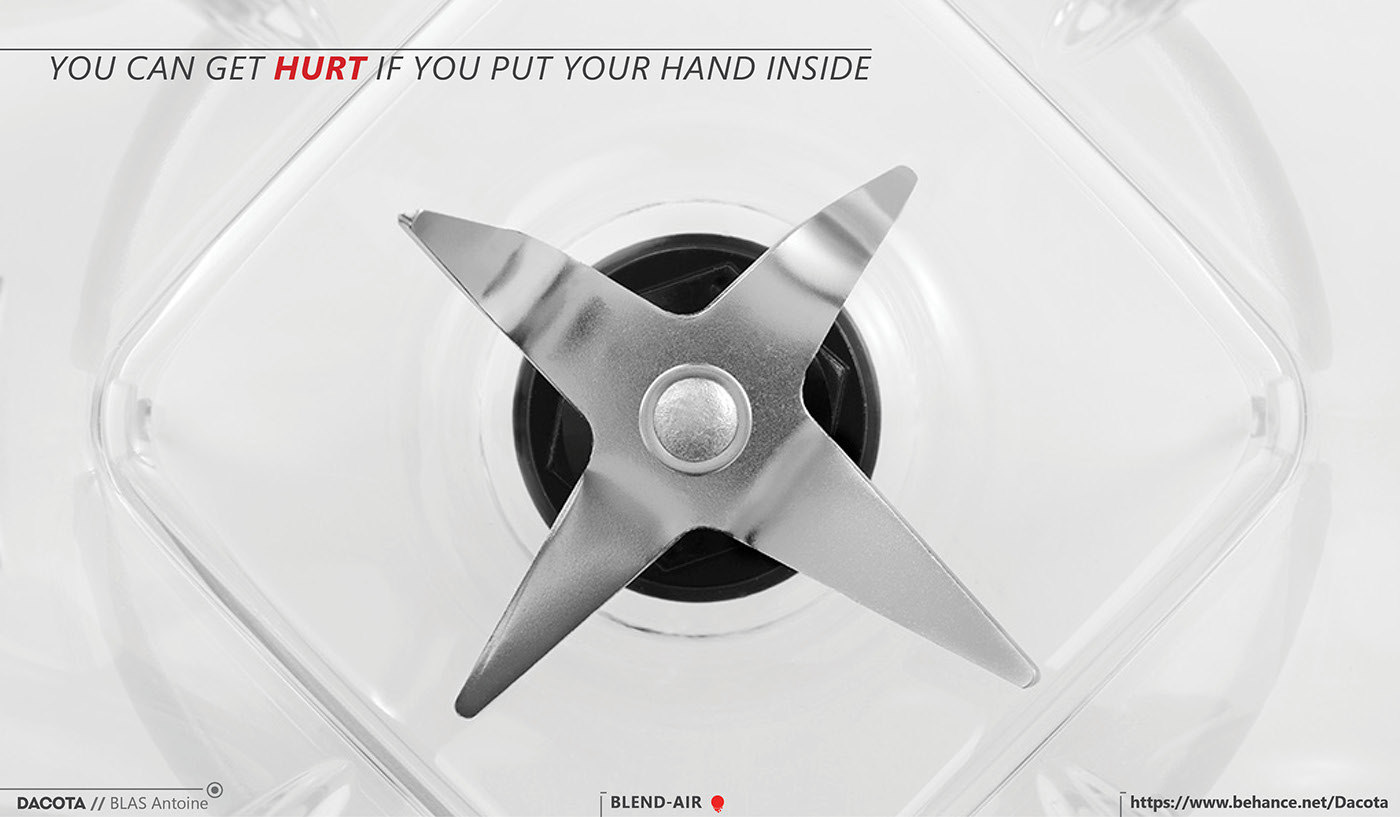 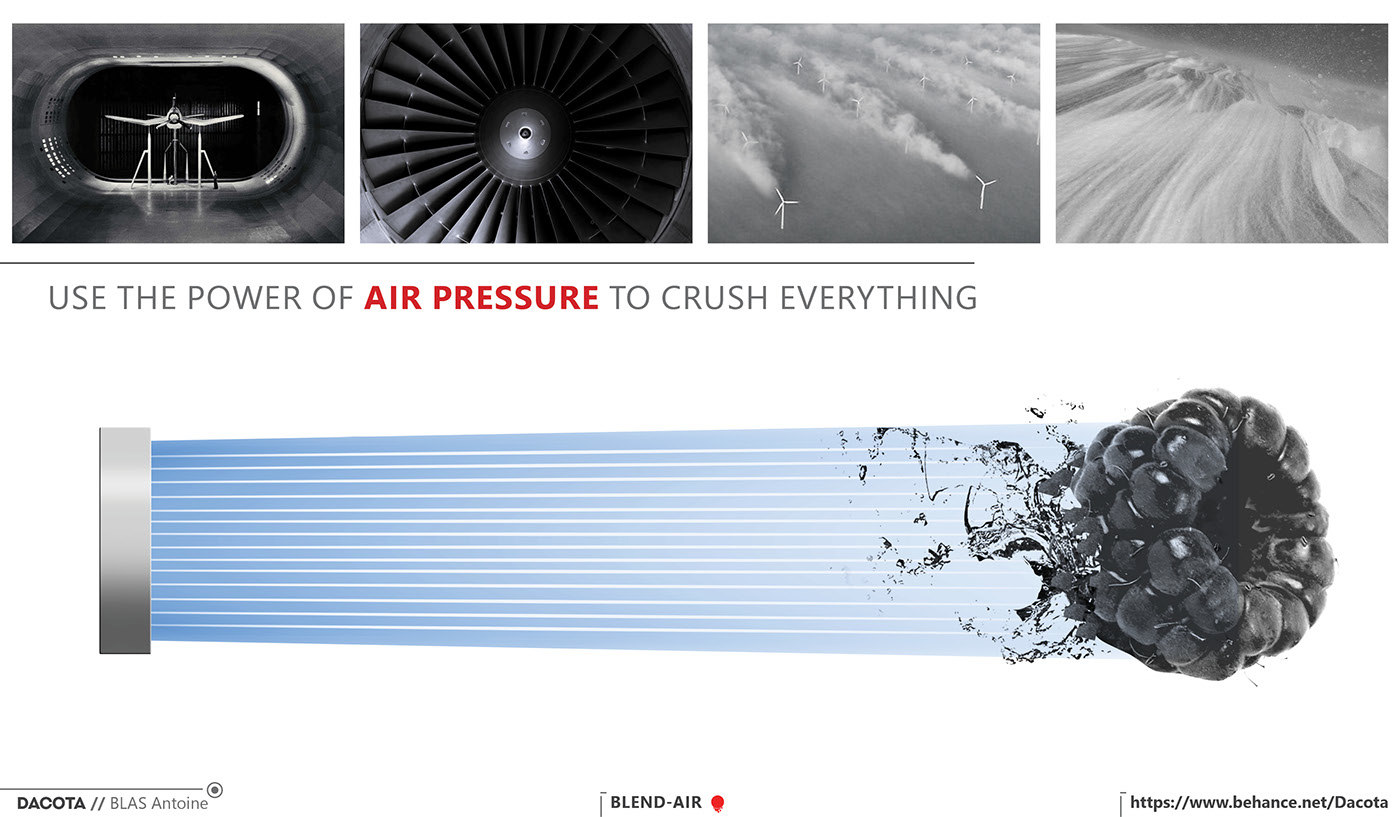 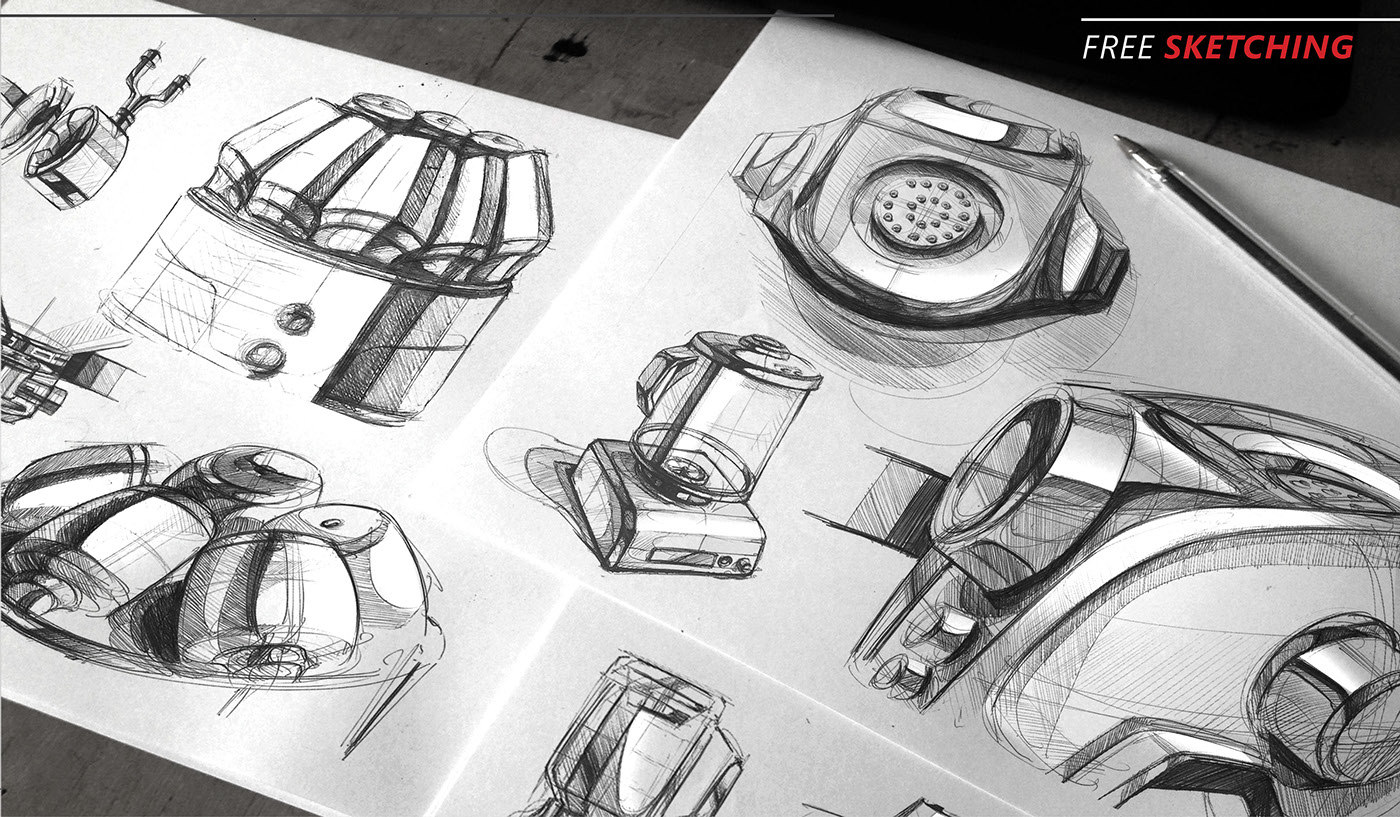 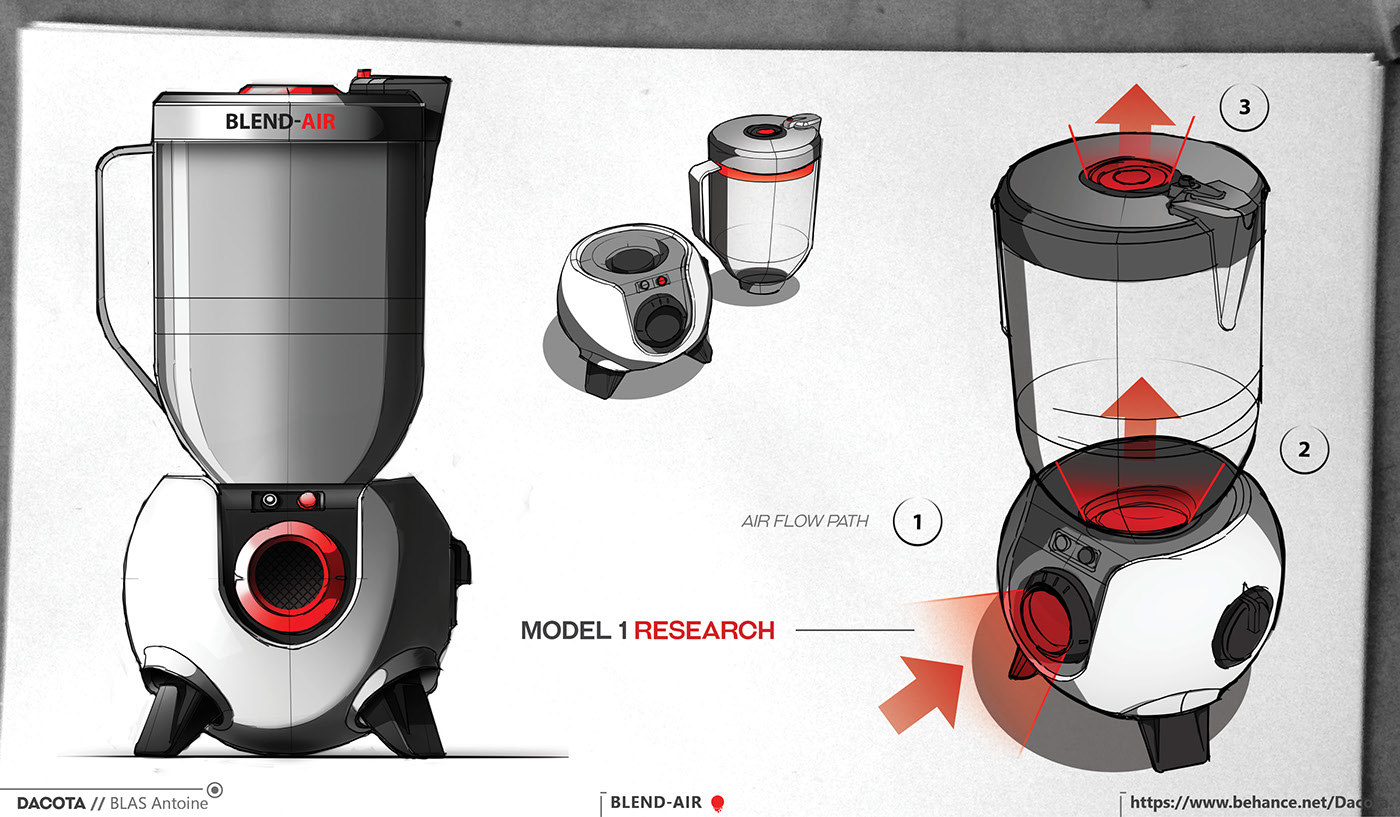 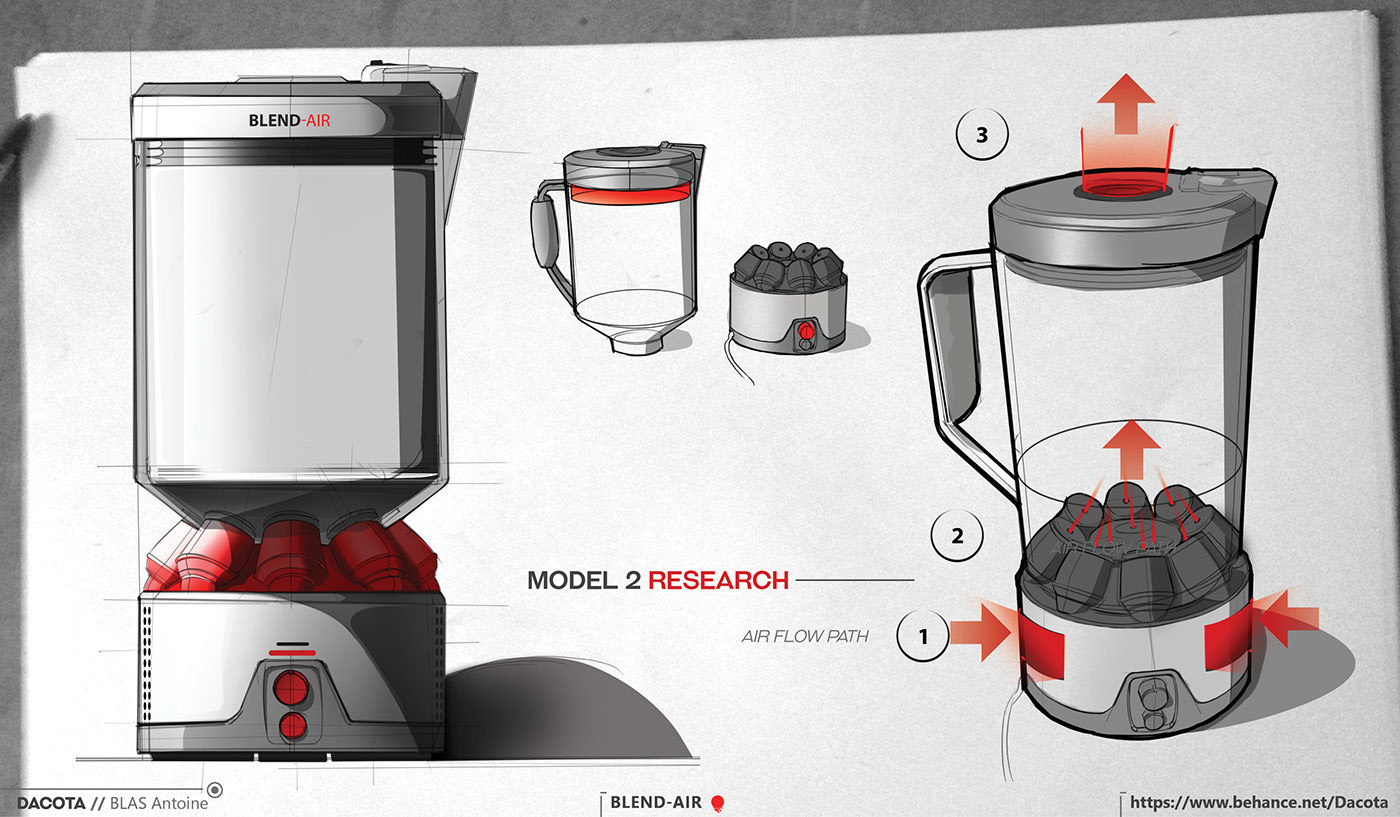 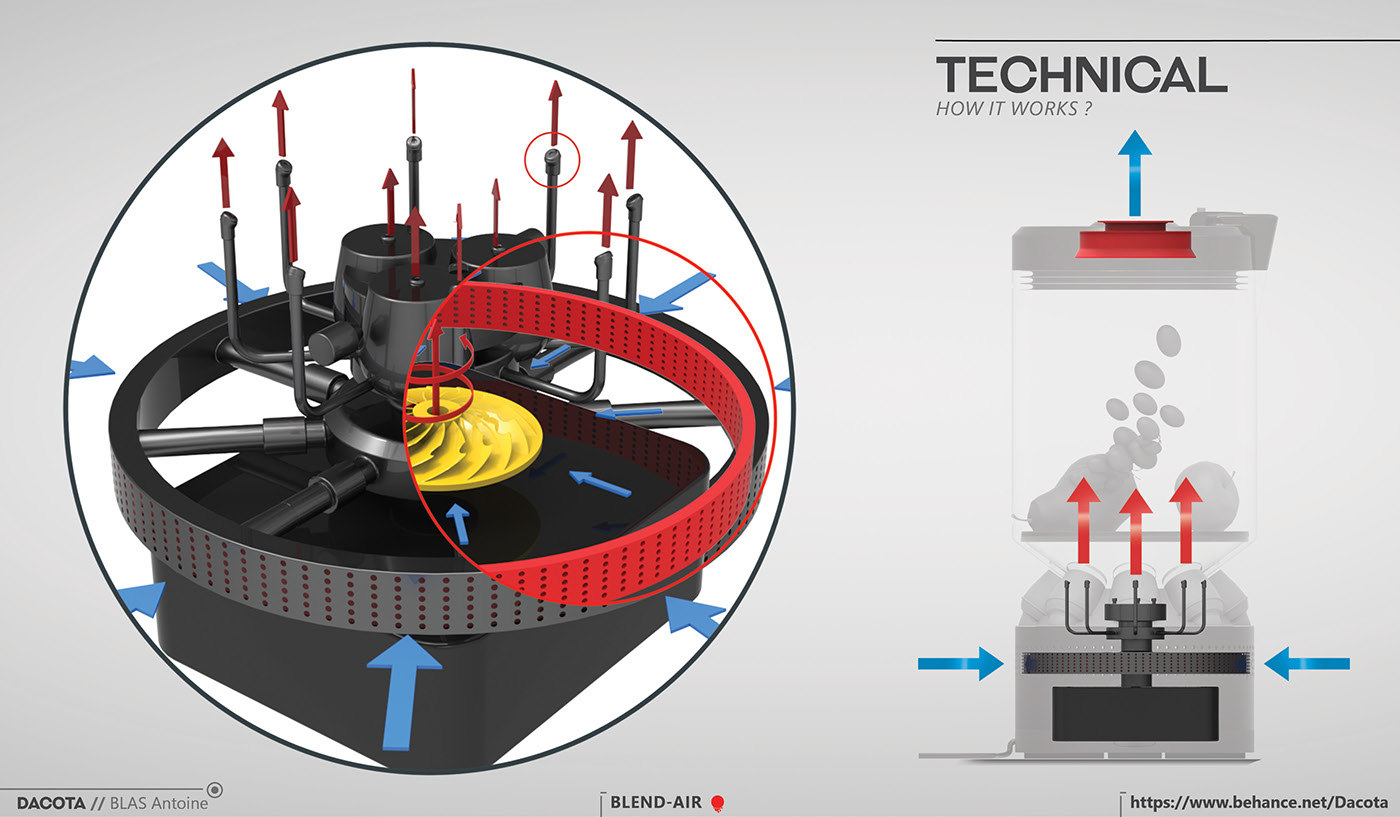 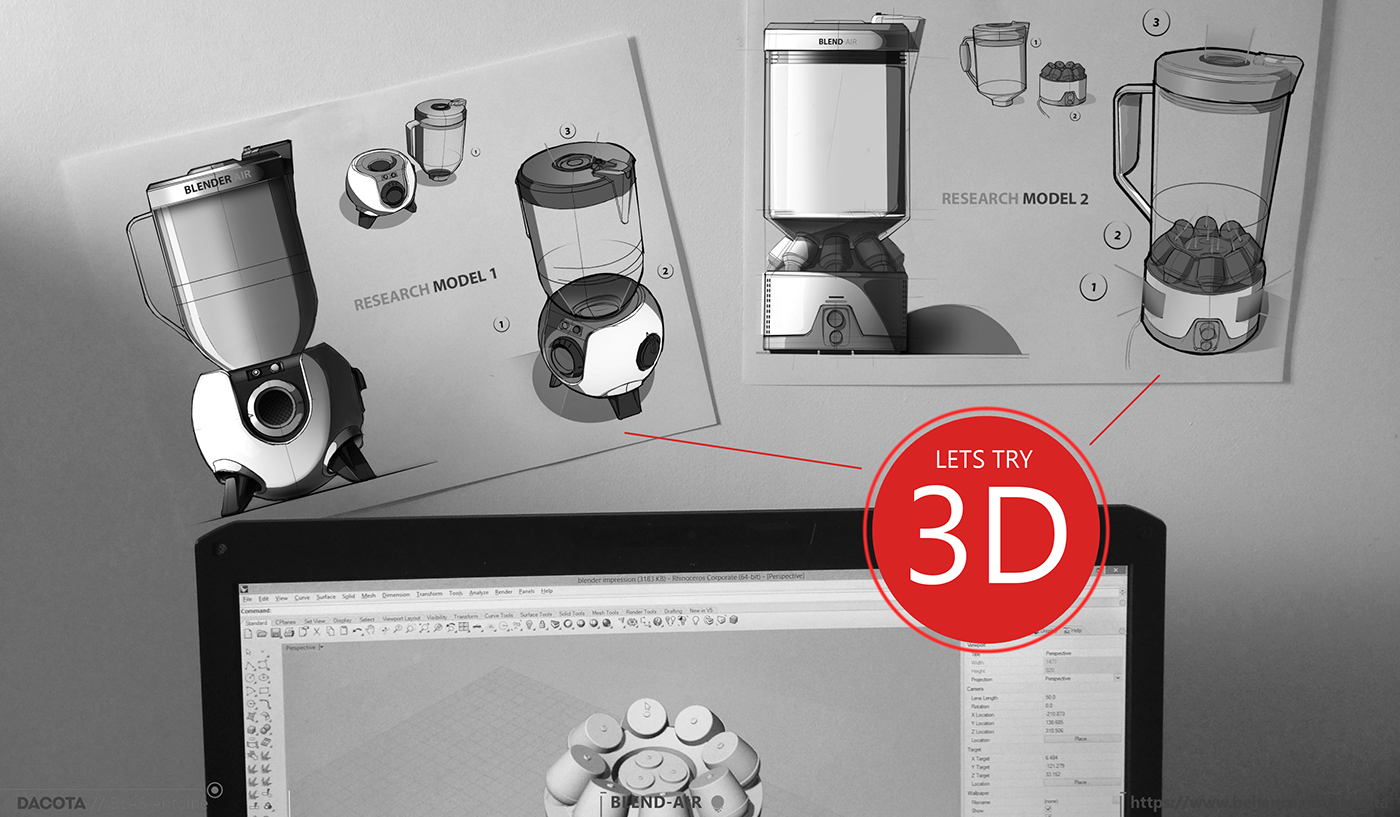 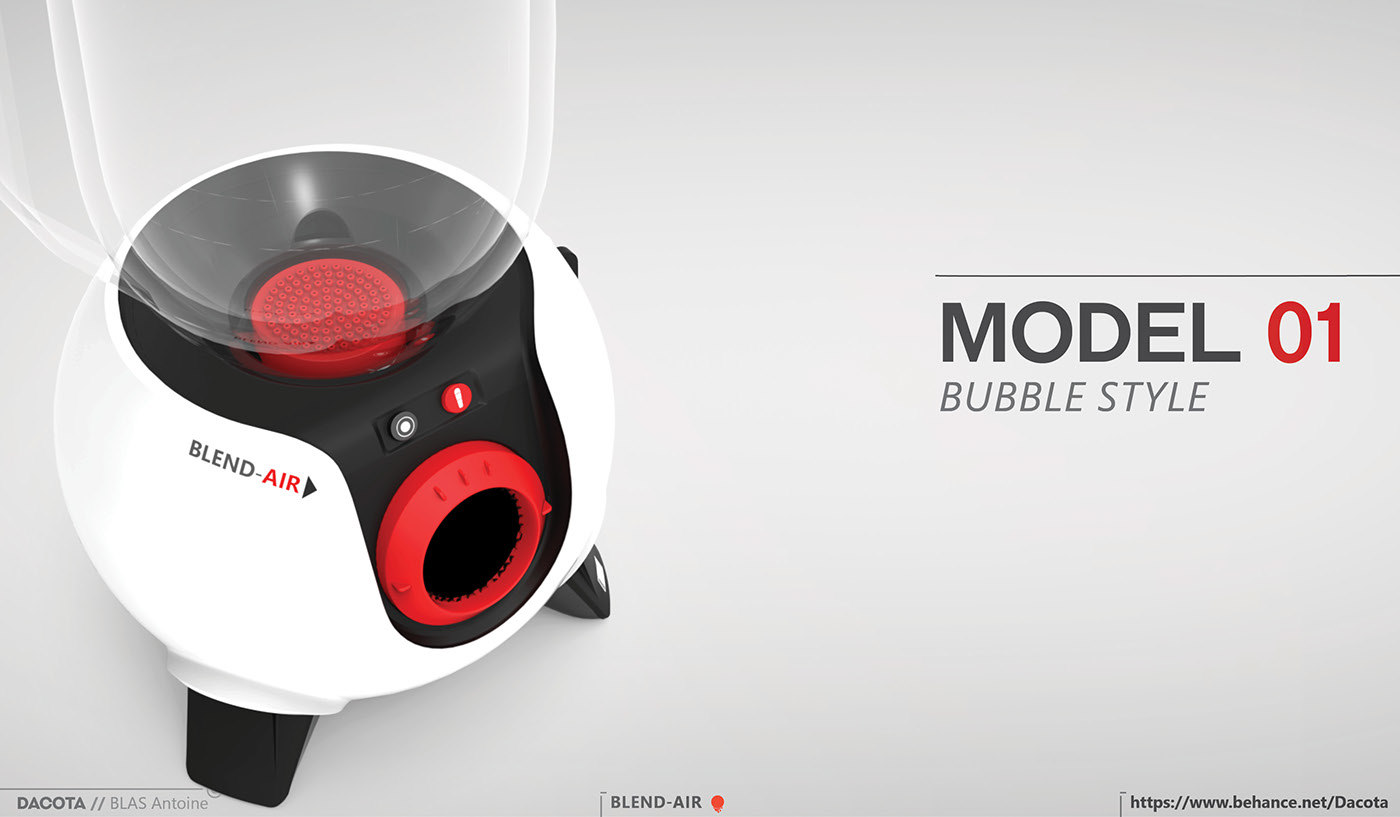 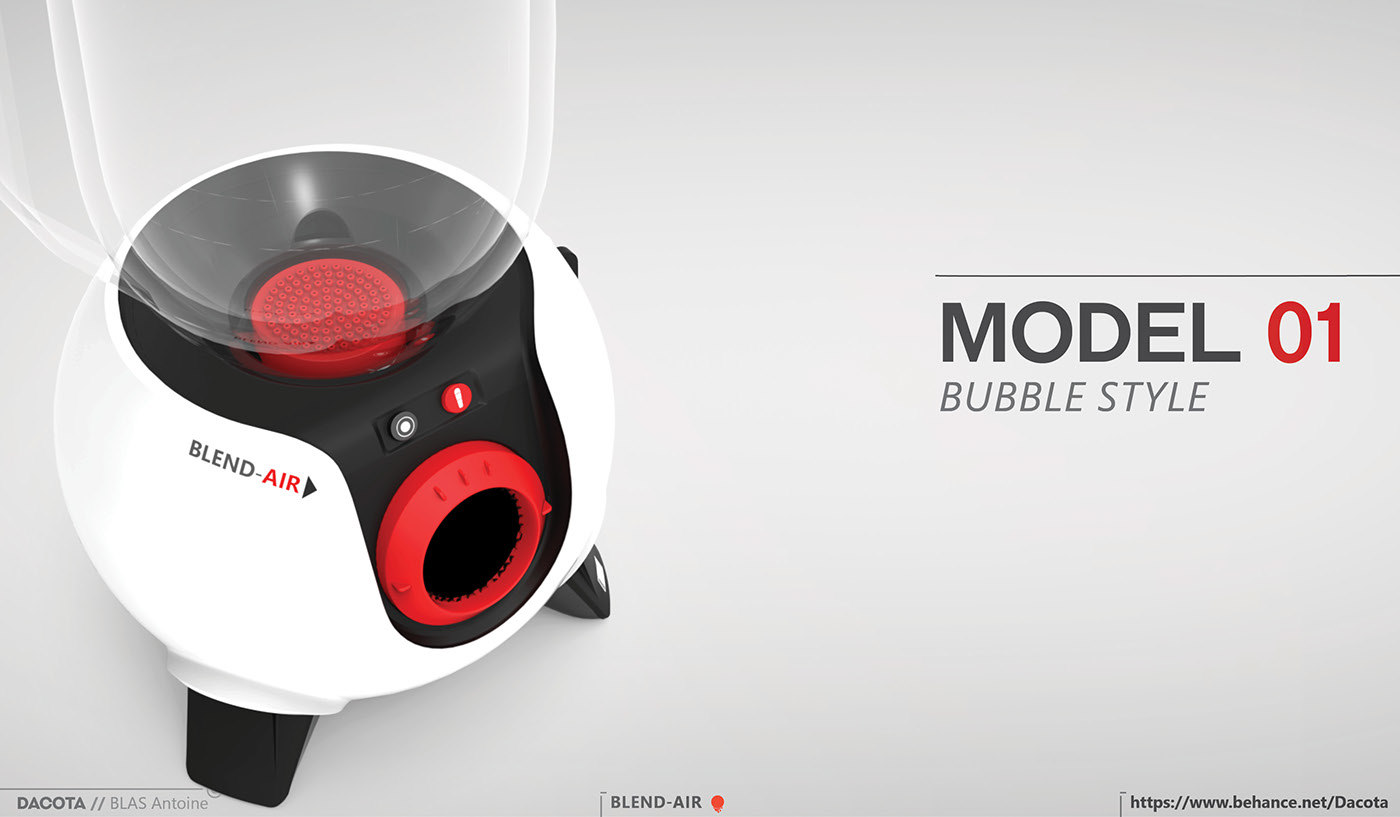 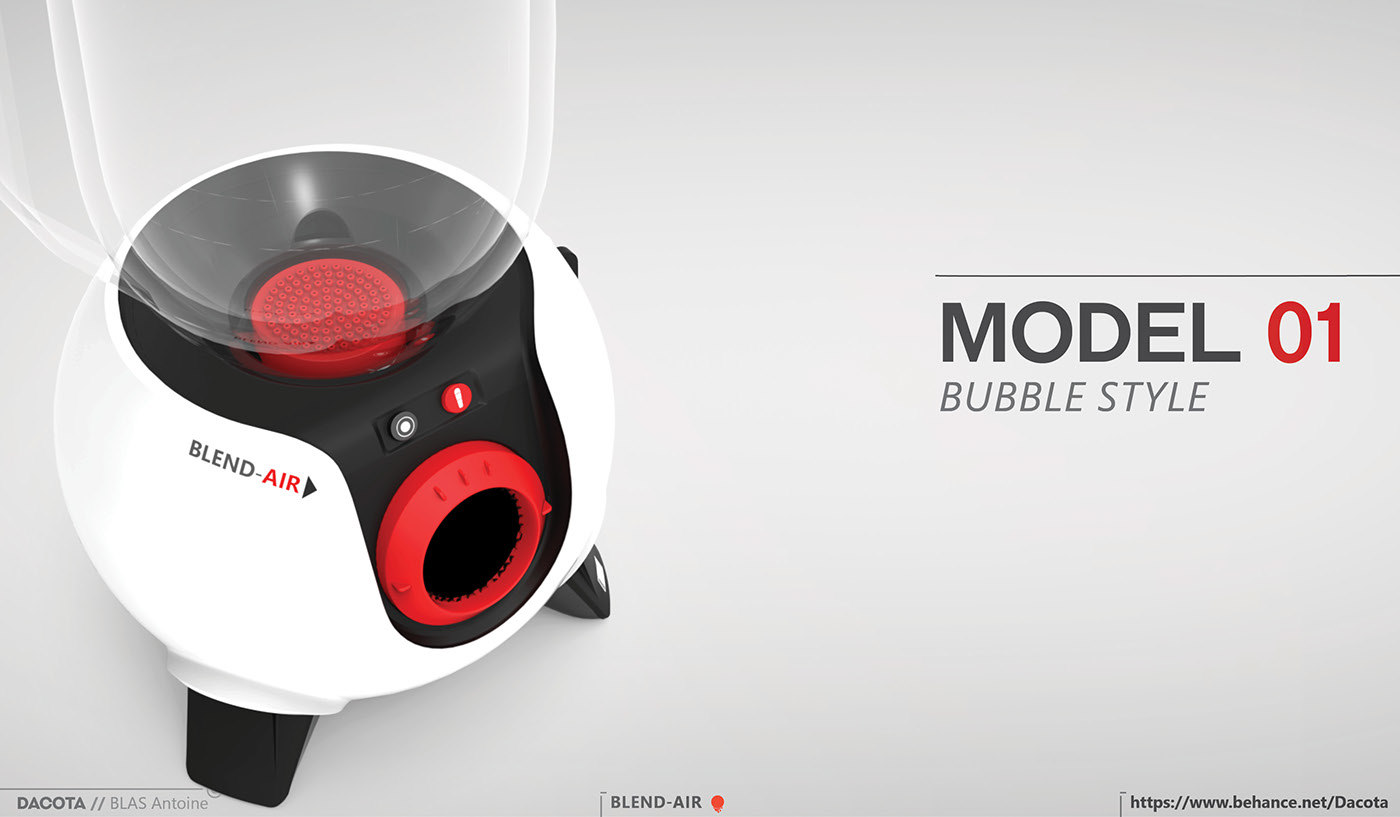 …bladeless blending…
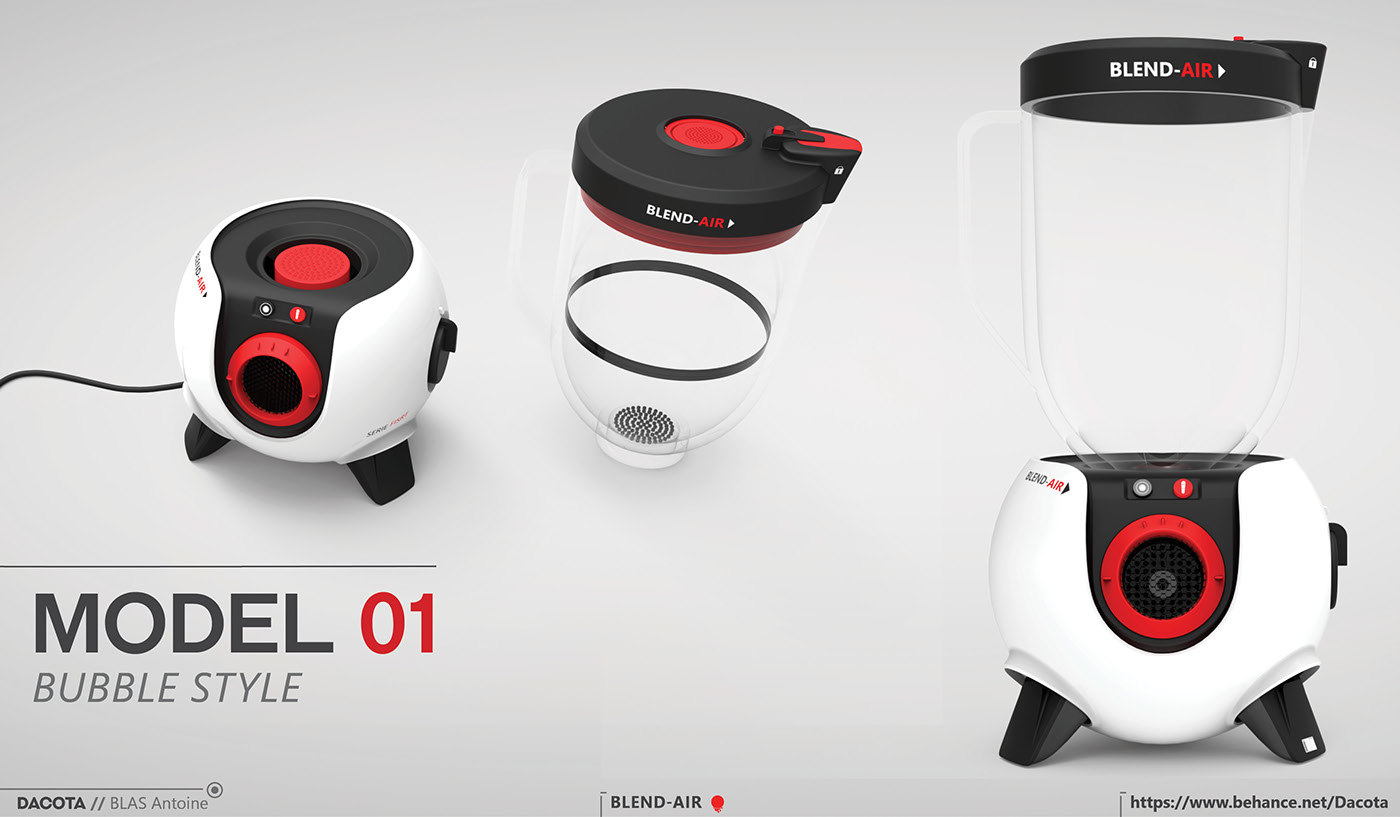 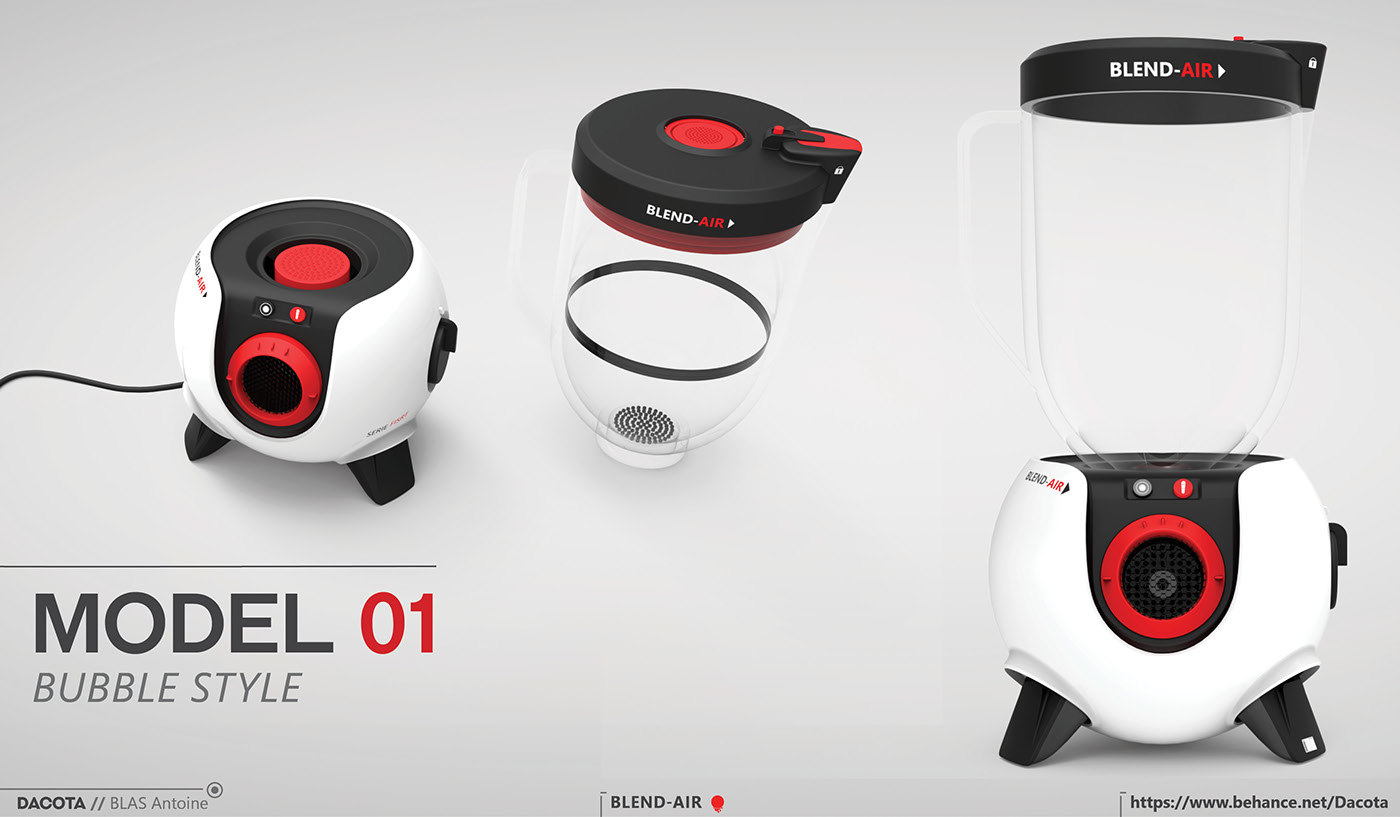 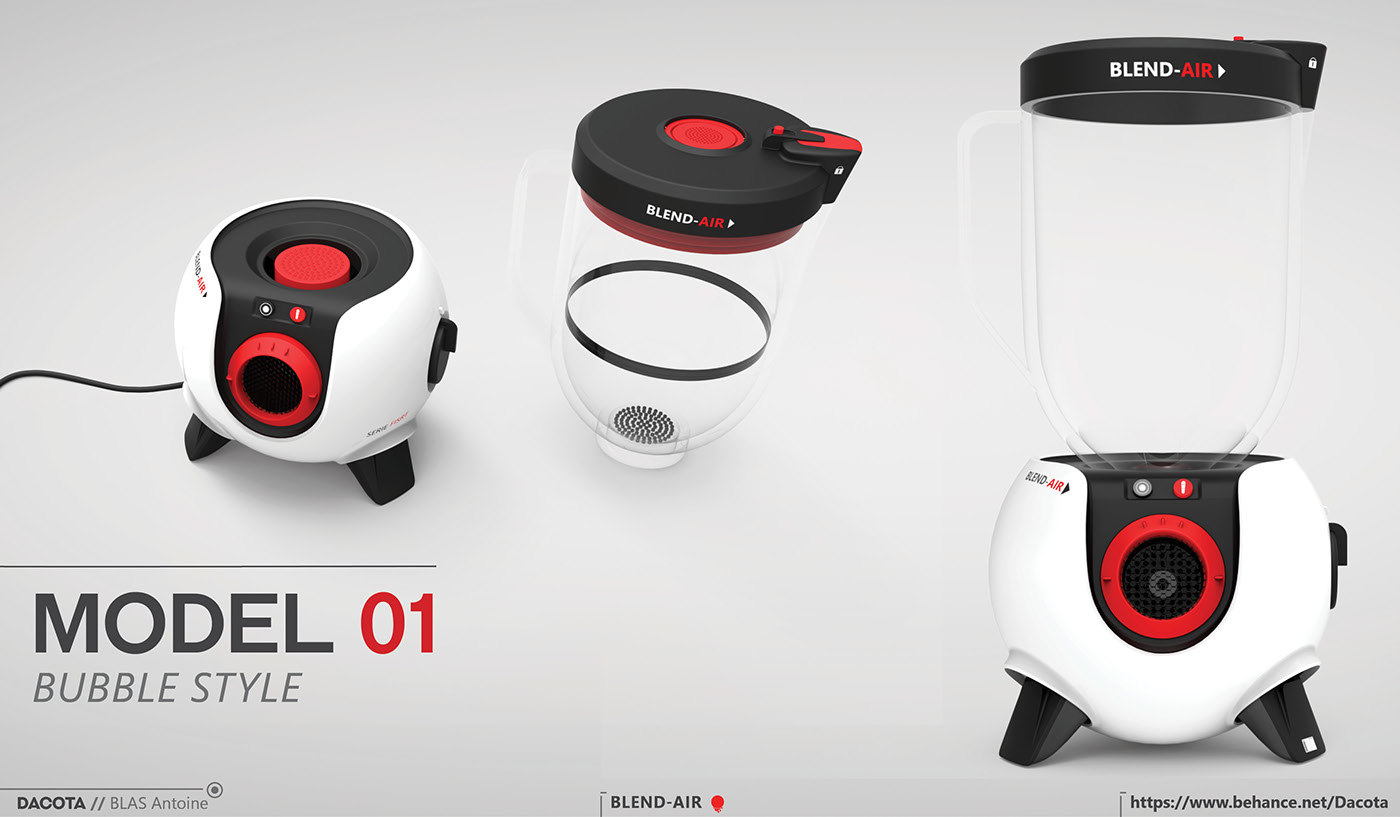 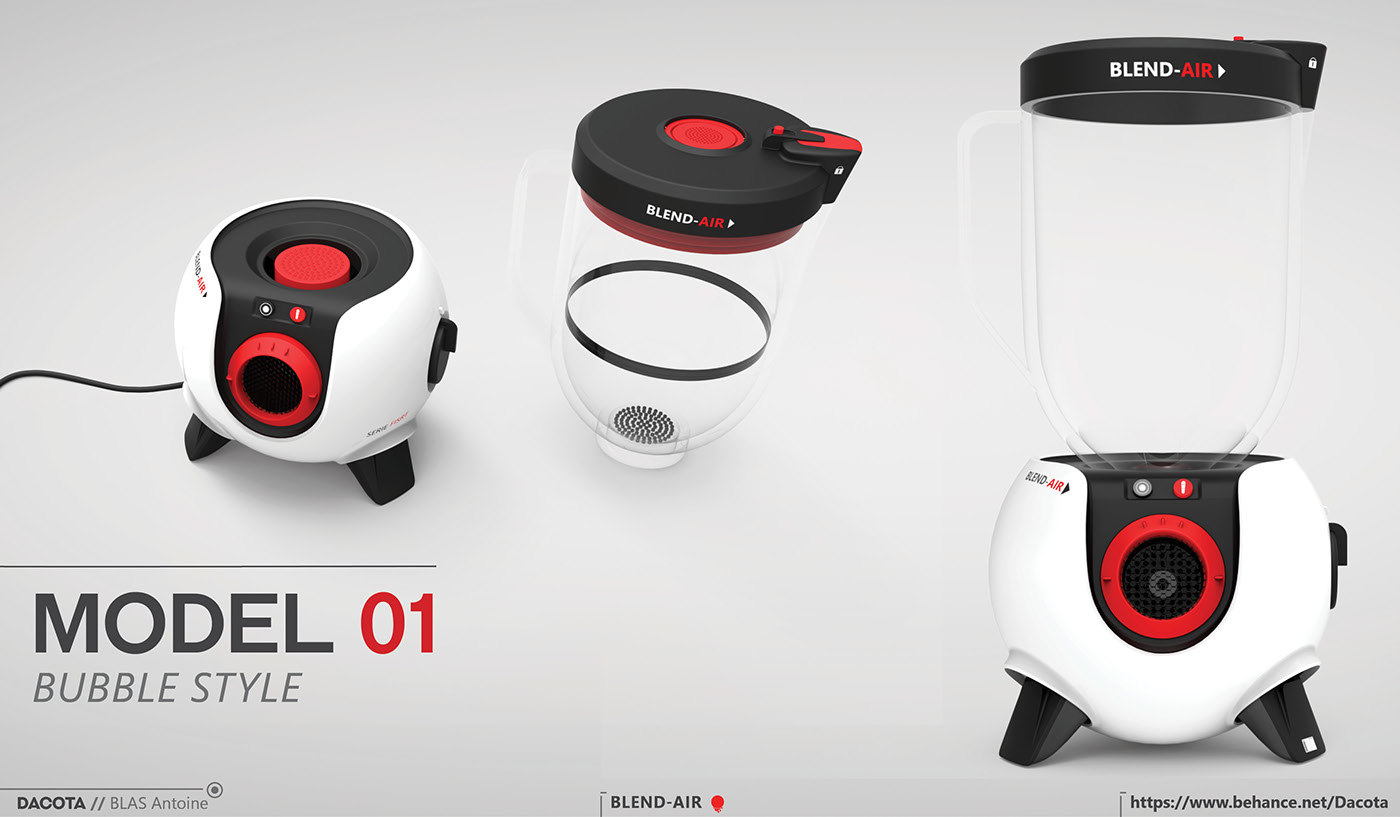 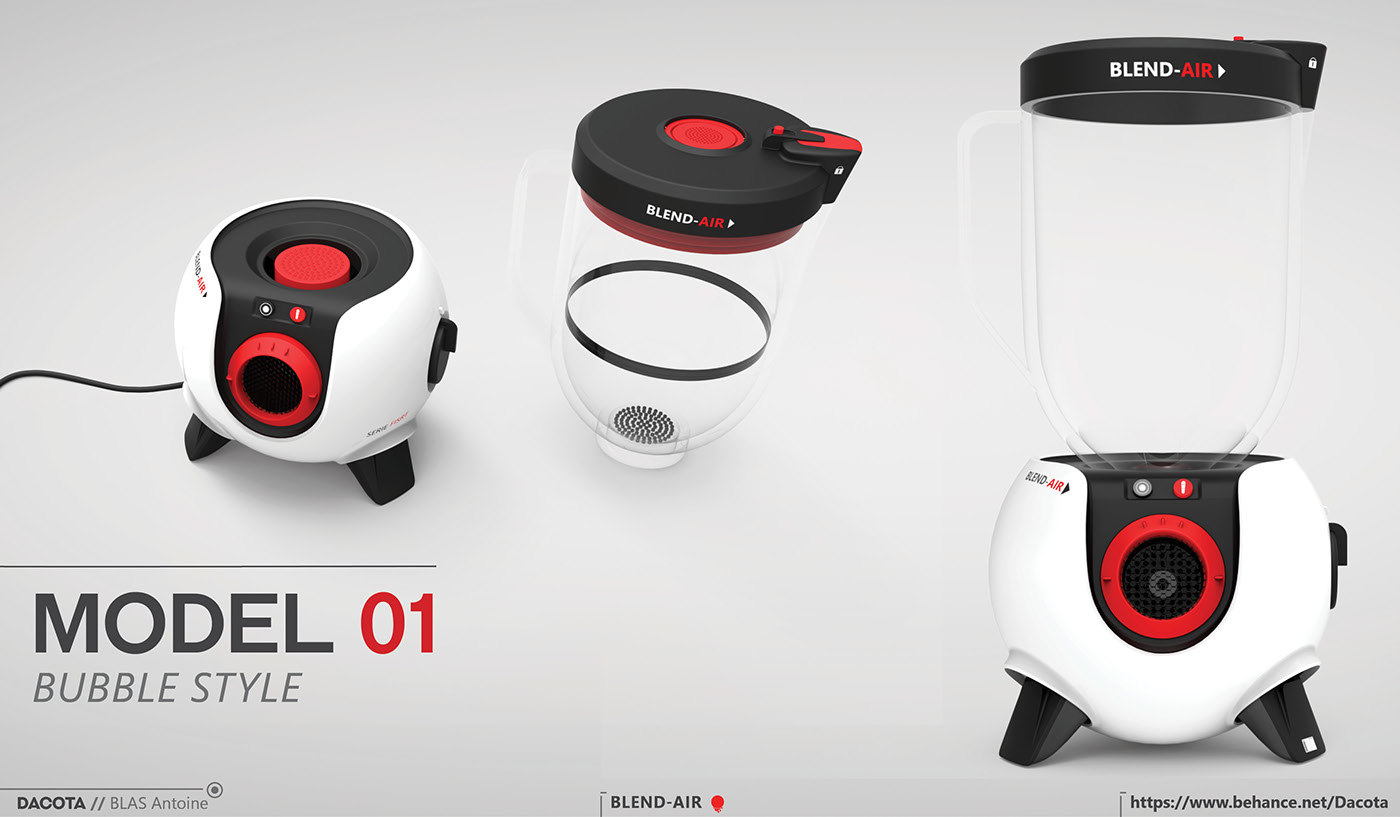 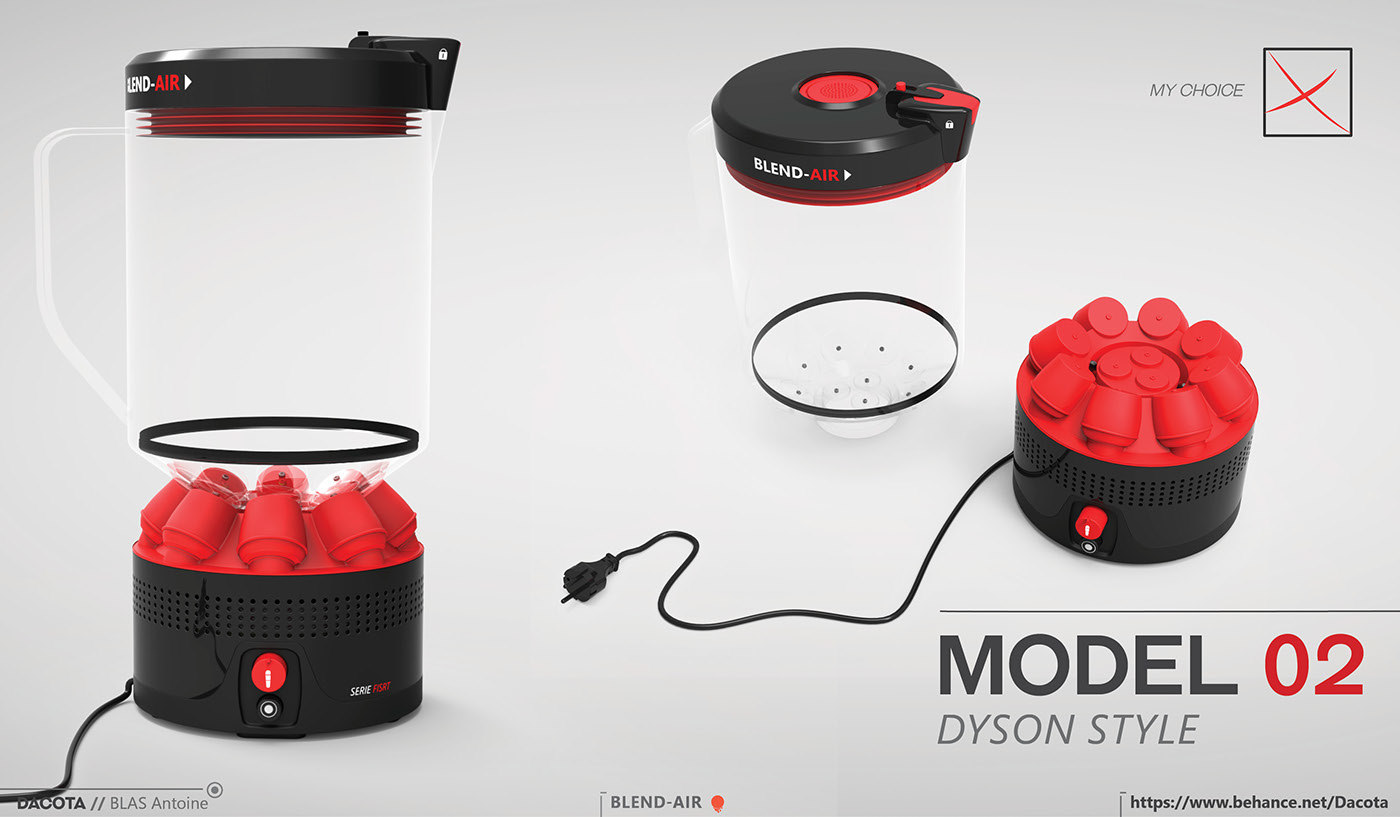 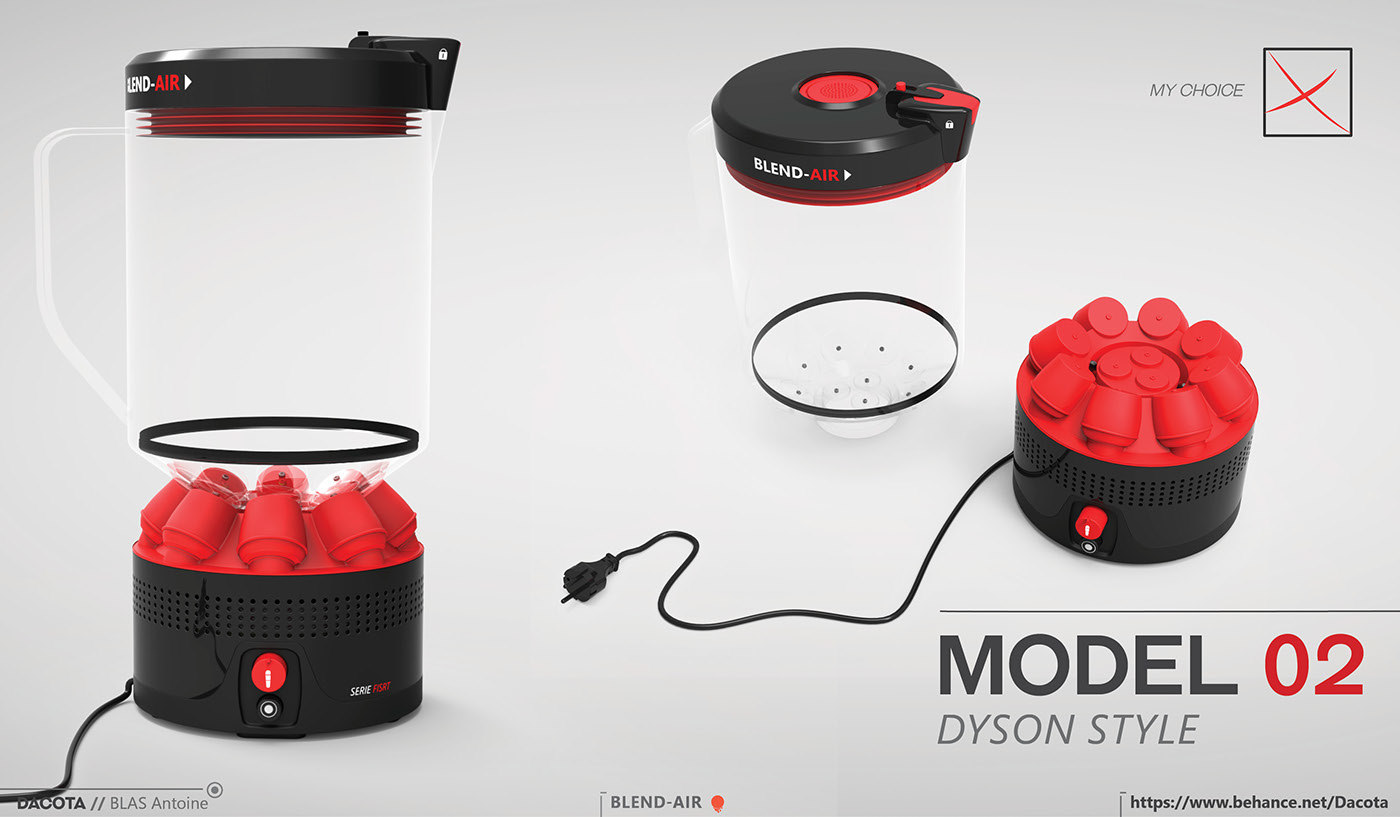 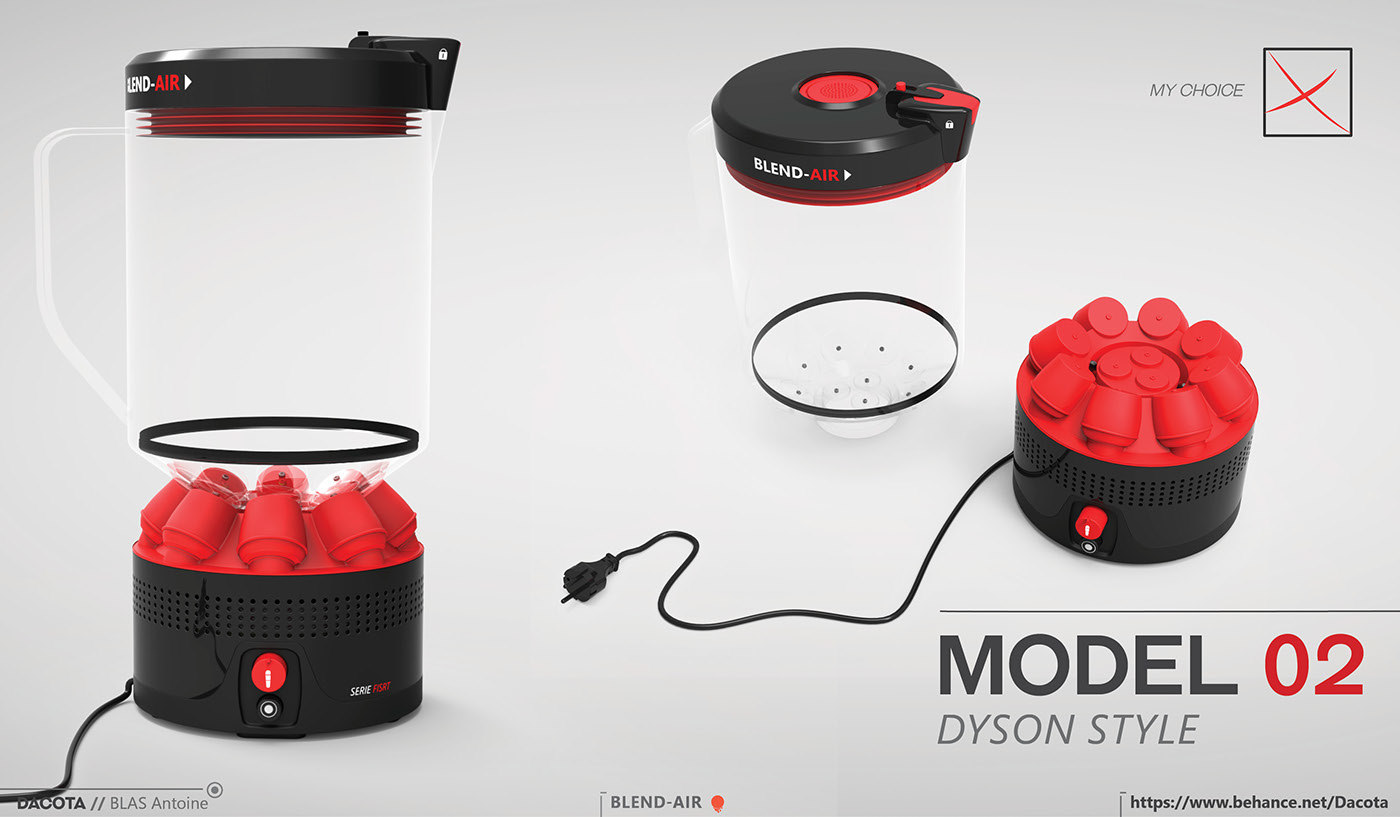 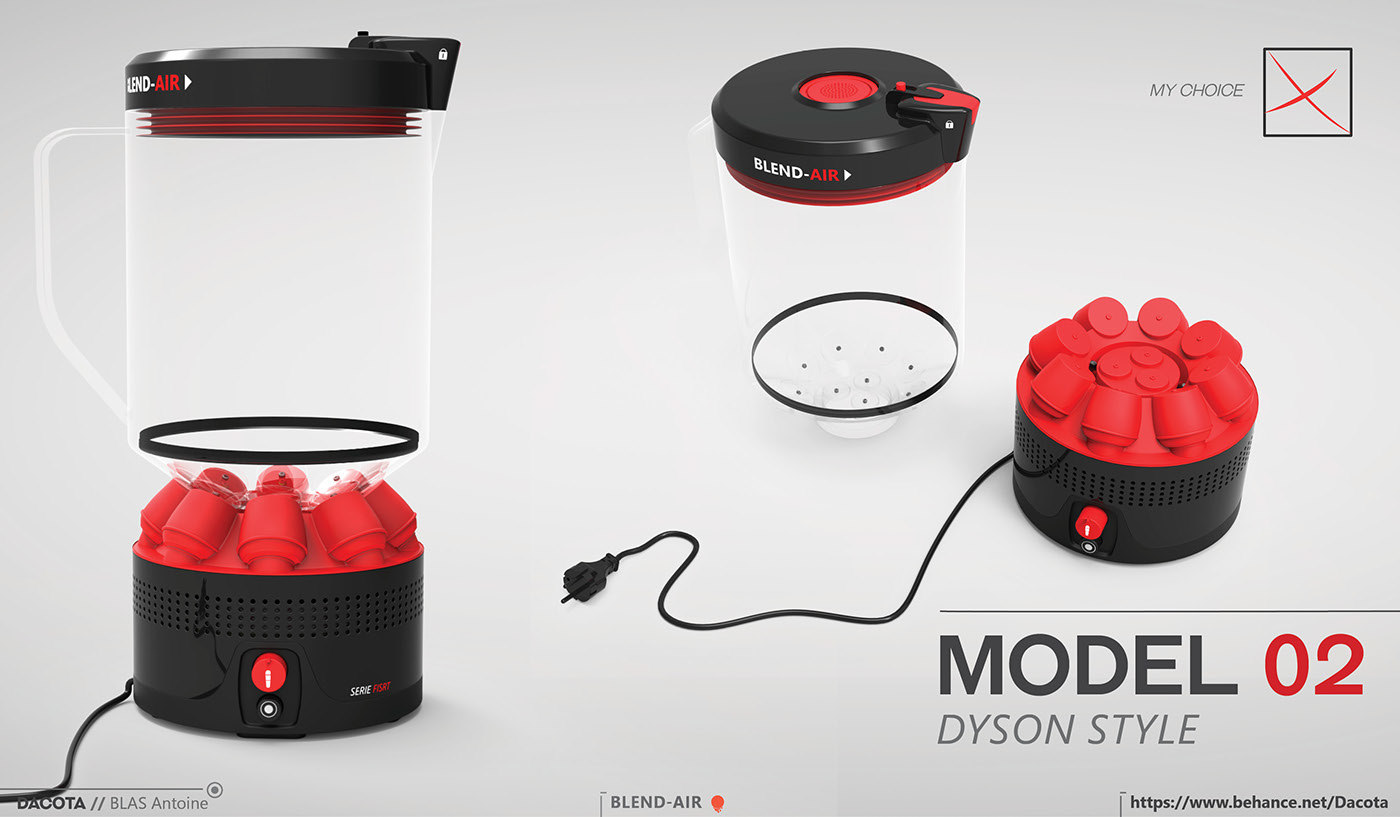 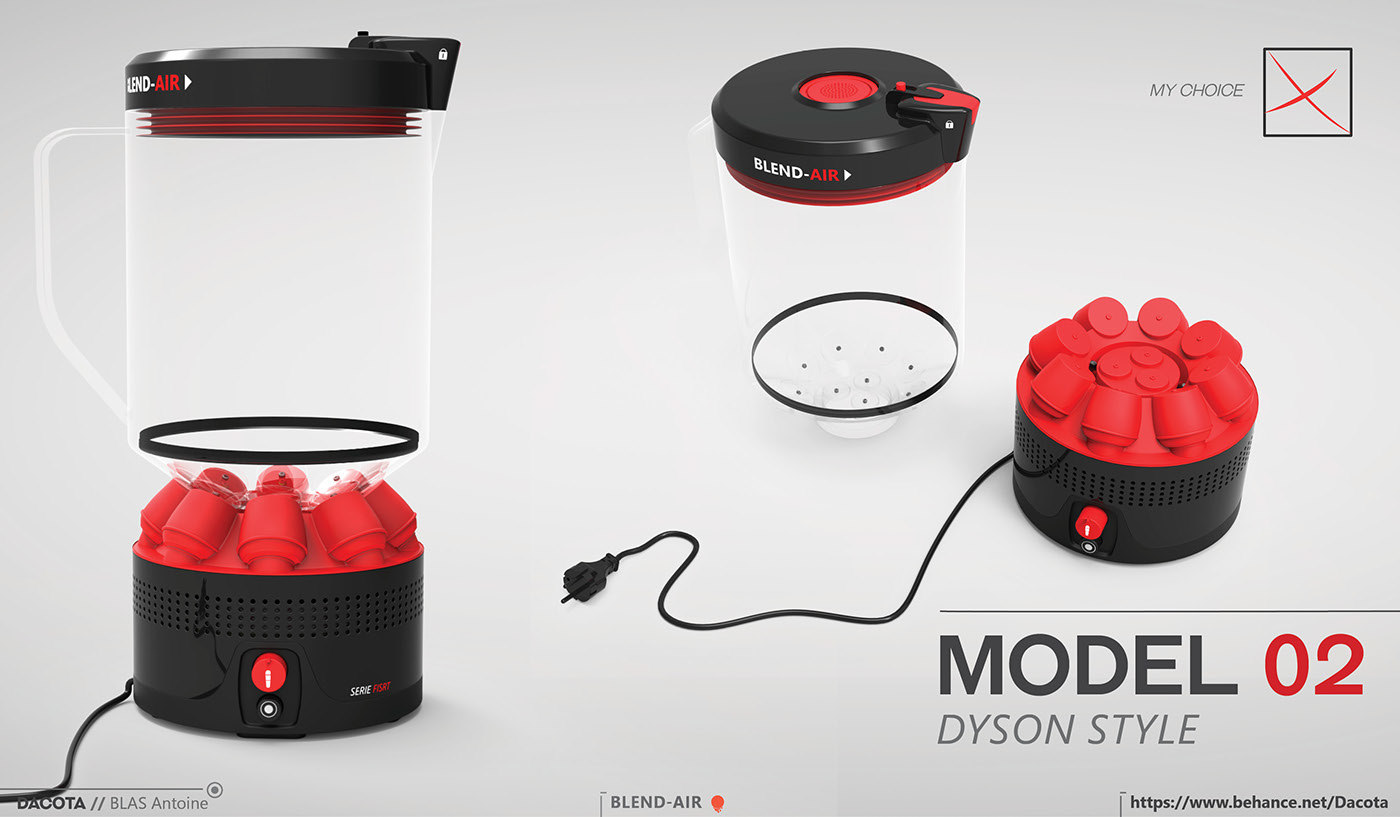 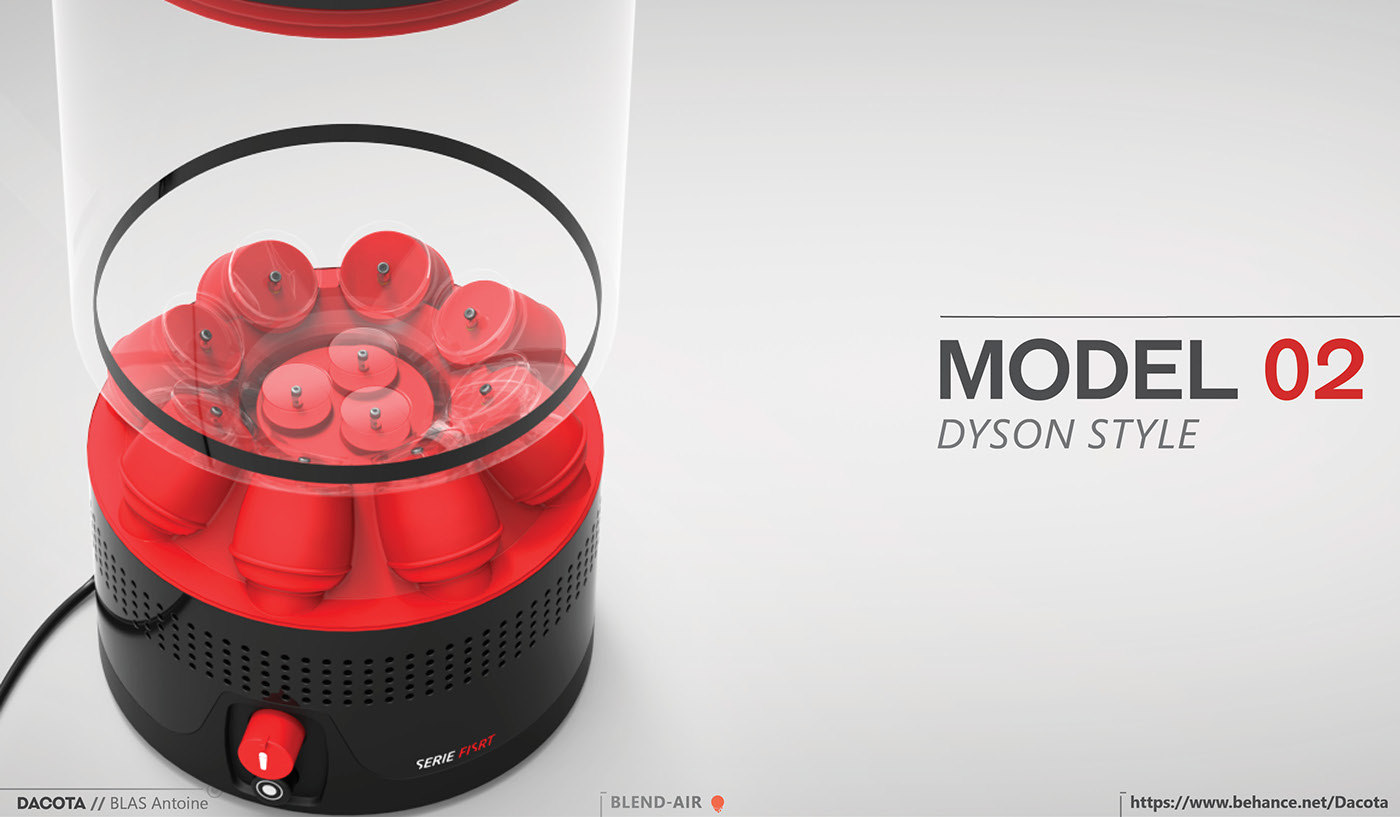 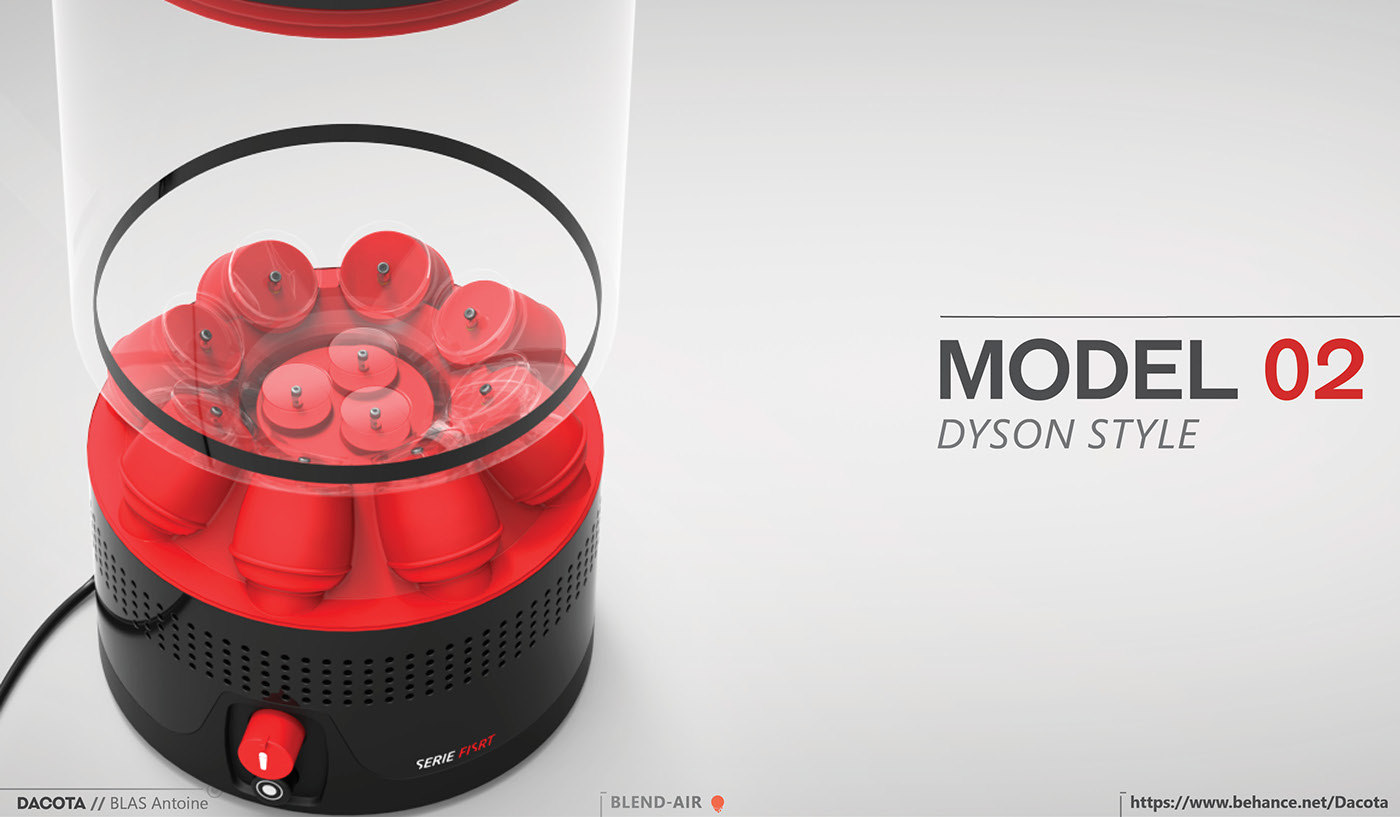 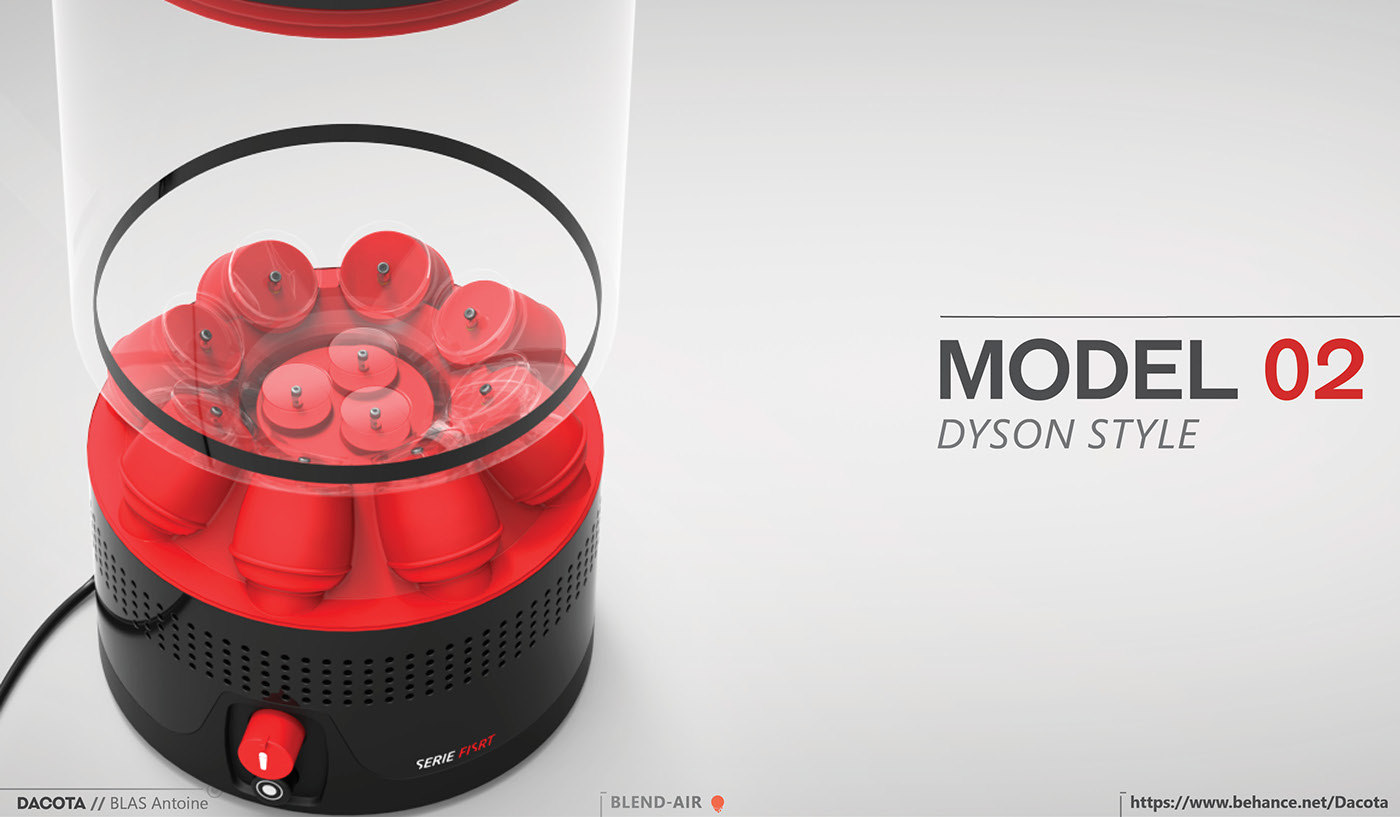 …lead market differential…
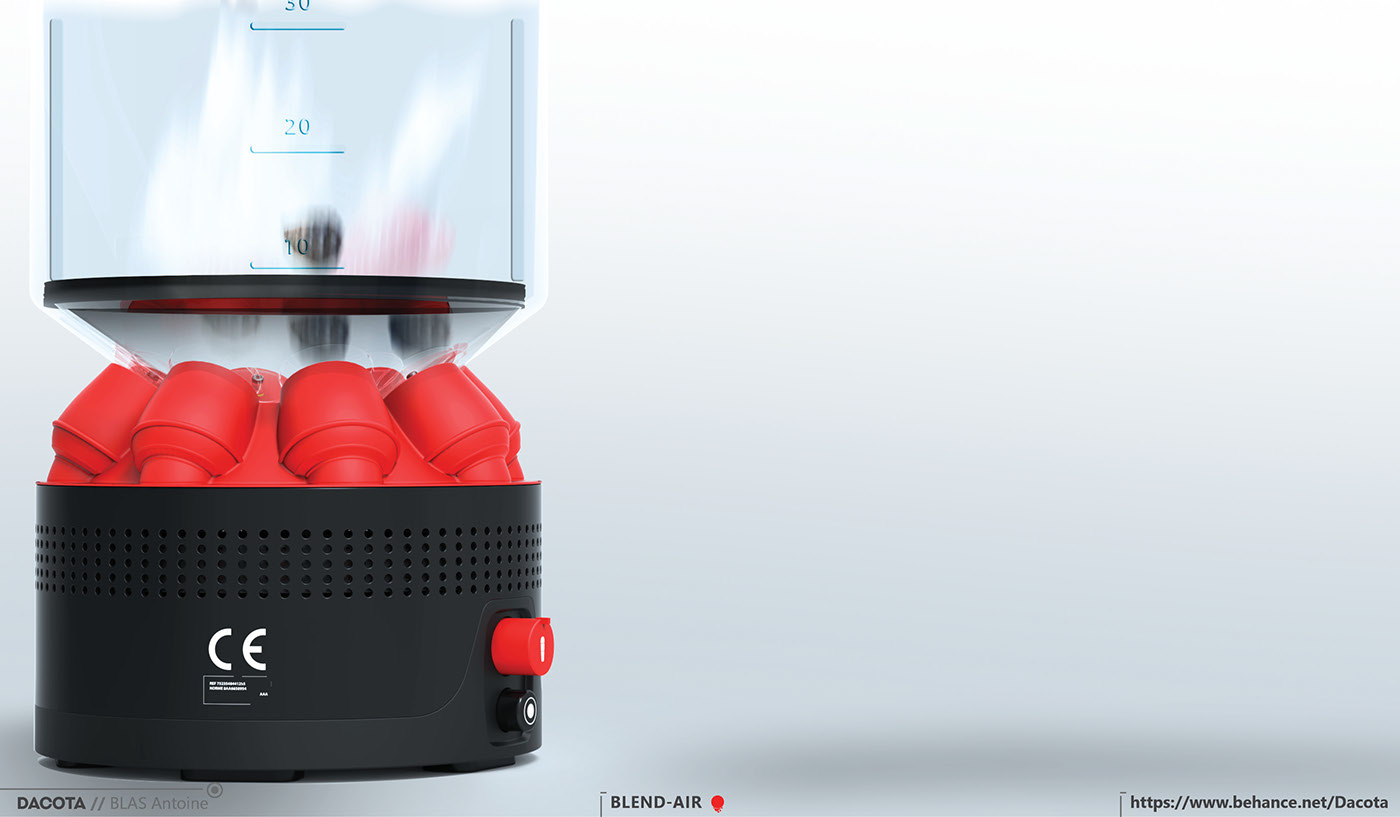 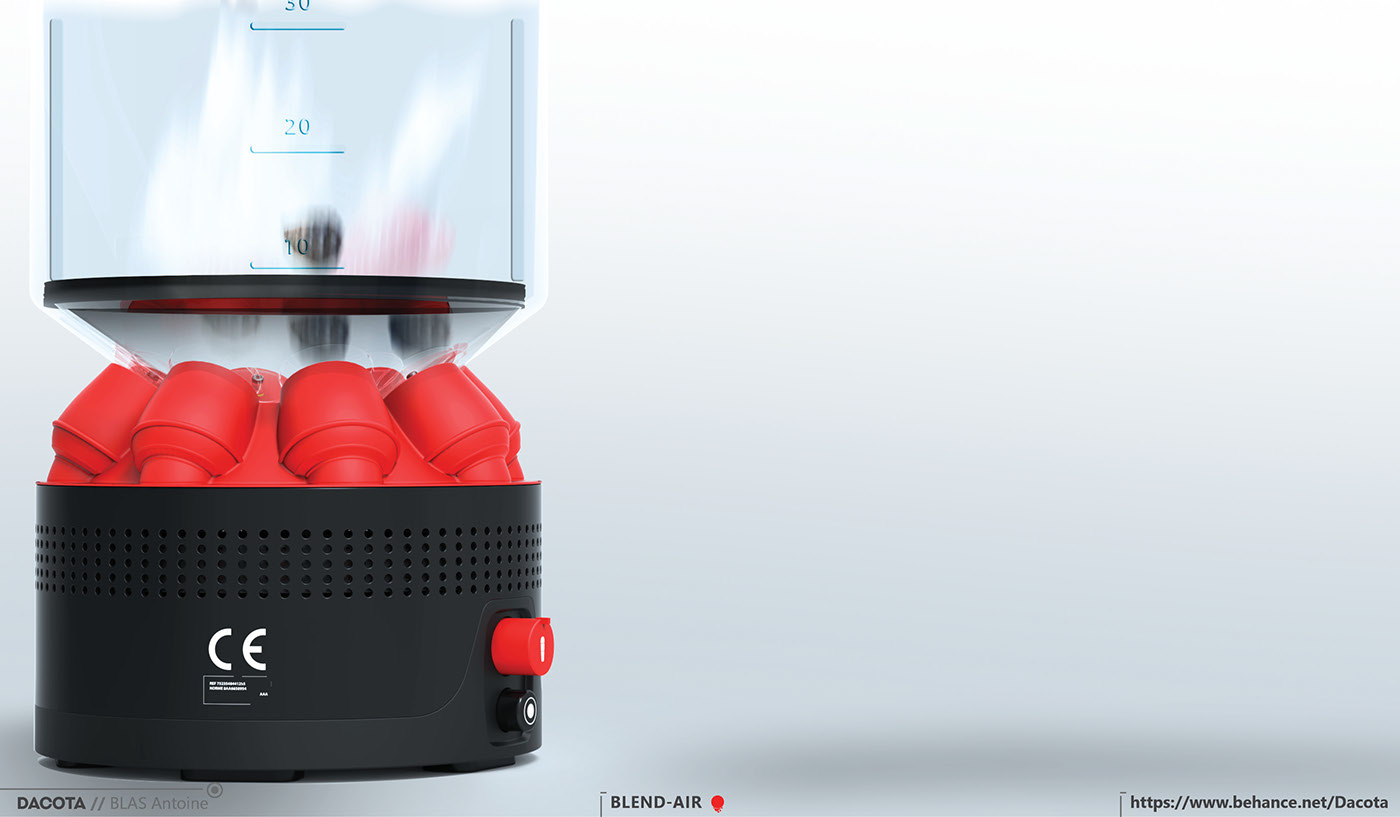 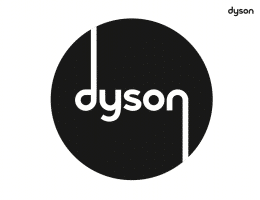 …technology for living…